جامعة البصرة/كلية التربية للبنات
قسم العلوم التربوية و النفسية
مرحلة ثانية
المحاضرة الثانية     مايكروسوفت باوربوينت
Microsoft PowerPoint 2010
الاستاذ غدير رعد
مايكروسوفت باوربوينت 2010
طرق حذف شريحة Delete Slide:
اولا: نحدد الشريحة من جزء المهام الجانبي (جزء المعاينة مصغرة) 		نضغط على الايعاز حذف (من لوحة المفاتيح)
ثانيا: نحدد الشريحة من جزء المهام الجانبي و نضغط على الزر الايمن للماوس 	  و اختيار ايعاز حذف الشريحة (Delete Slide)
ثالثا: من عرض مصغرات في شريط الحالة            و اختيار ايعاز حذف الشريحة (Delete Slide)
مايكروسوفت باوربوينت 2010
تبويب ملف
File
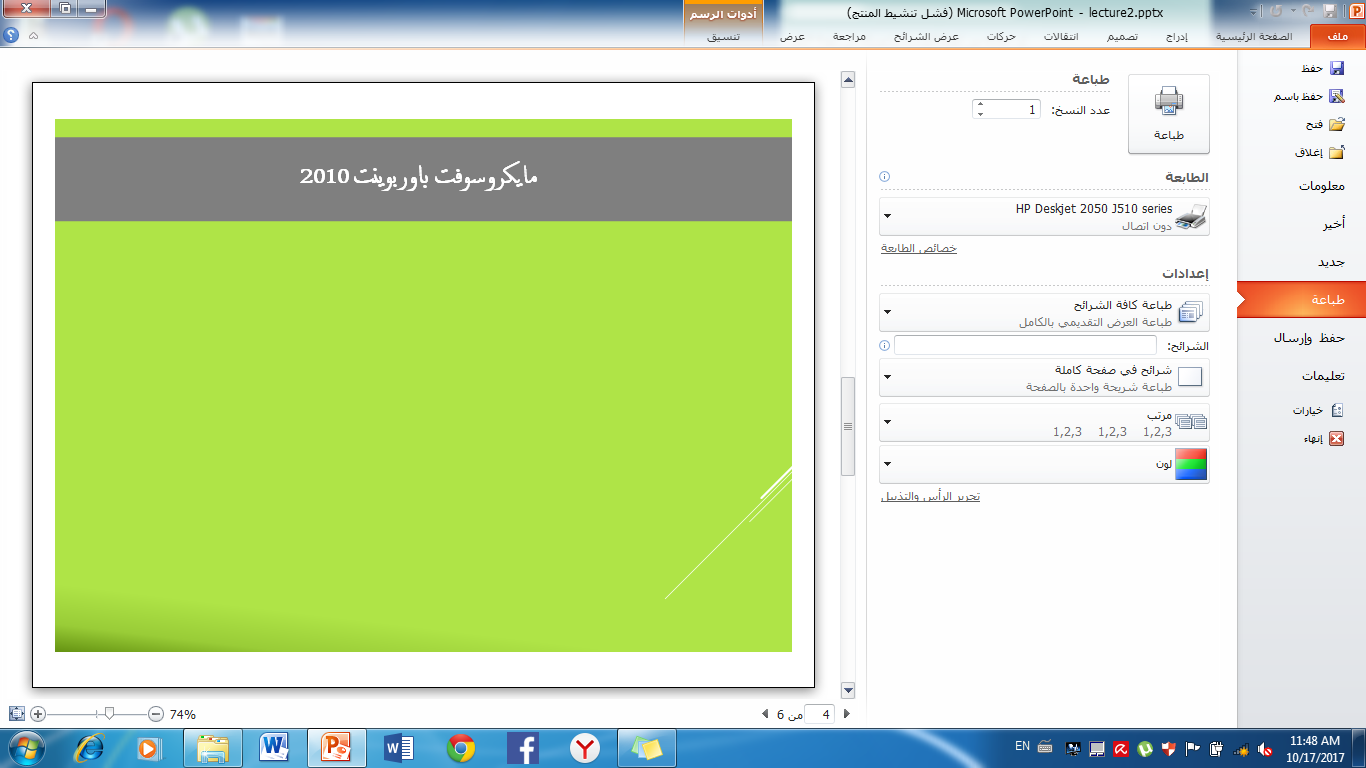 حفظ ملف جديد
حفظ بصيغة جديدة
فتح ملف مخزون
اغلاق الملف فقط
معلومات عن الملف الحالي
الملفات المستخدمة حديثا
فتح ملف جديد
طباعة الملف
حفظ الملف مع امكانية ارساله
معلومات عن البرنامج
خيارات للتحكم بإعدادات البرنامج
غلق البرنامج نهائيا
مايكروسوفت باوربوينت 2010
اعدادات الطباعة:
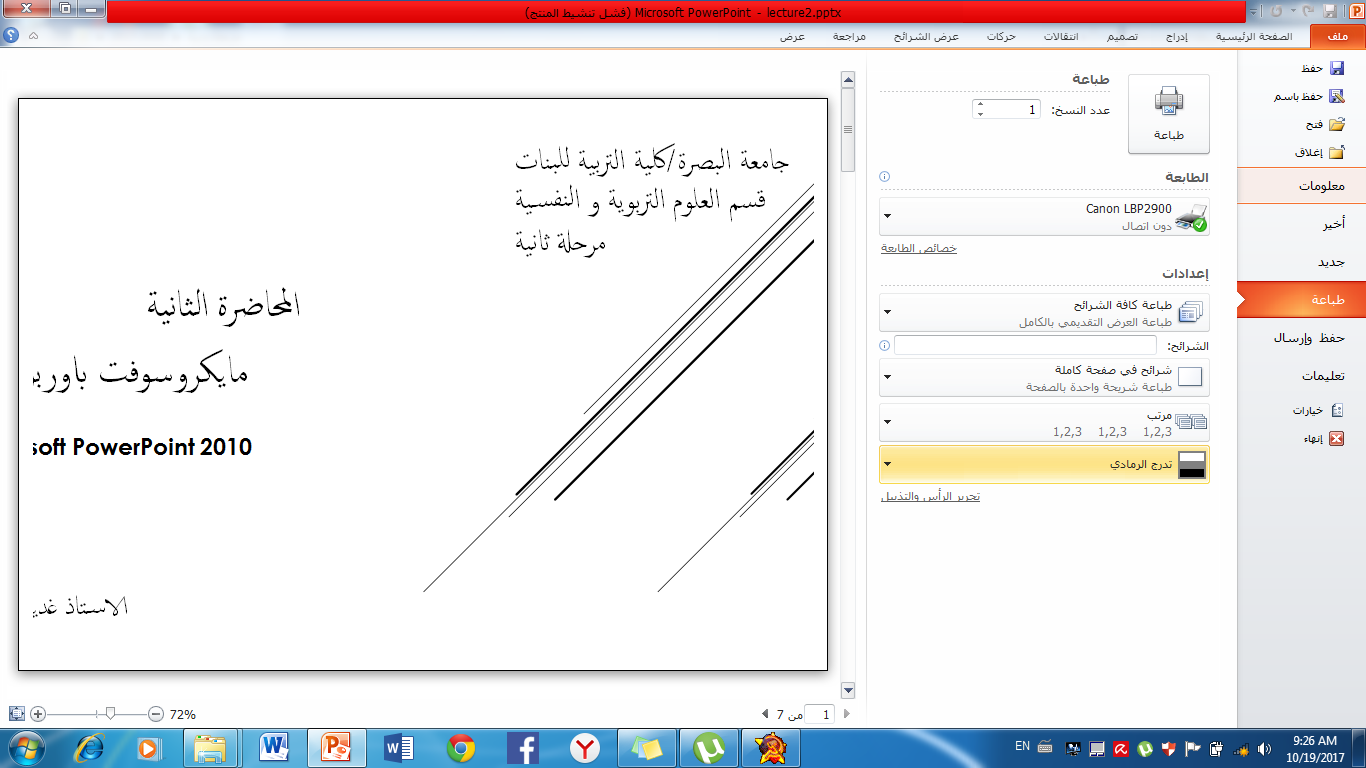 معاينة ما قبل الطباعة
مايكروسوفت باوربوينت 2010
اعدادات الطباعة:
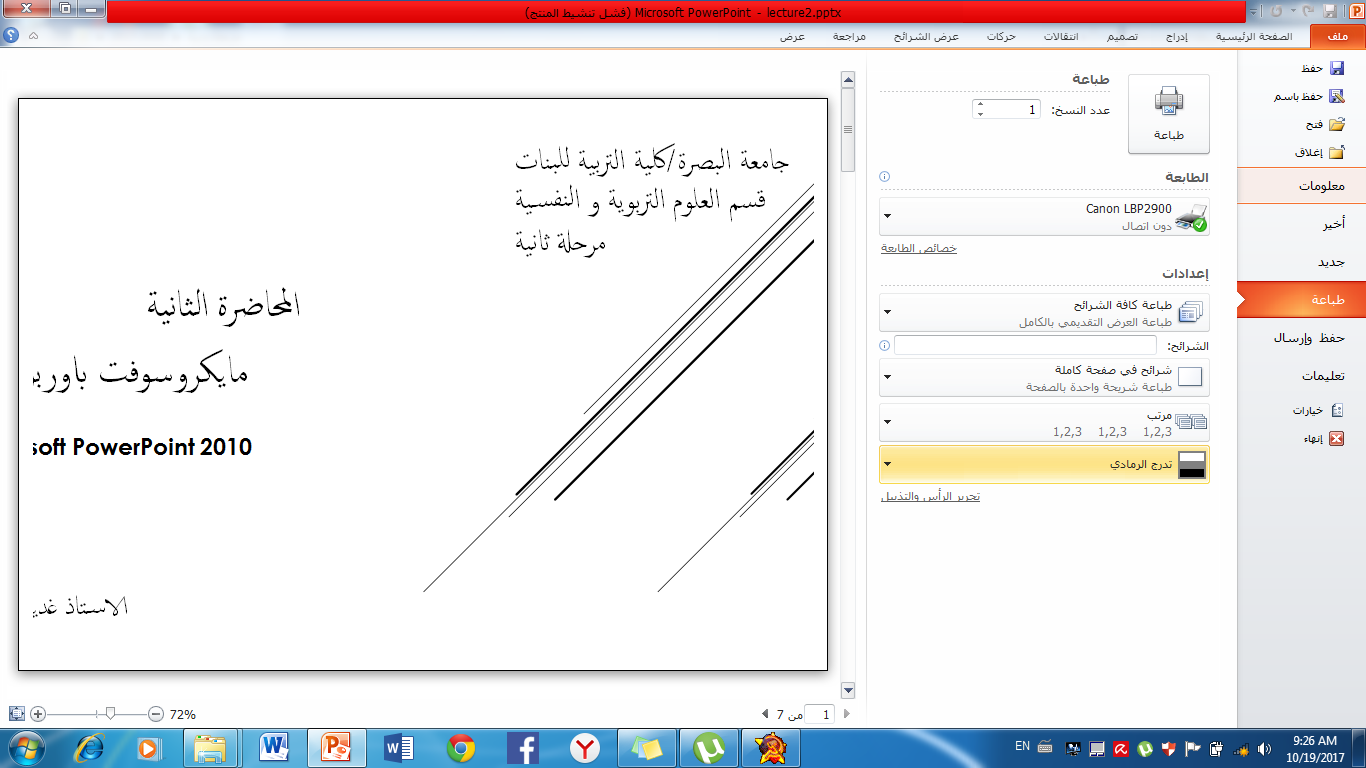 نحدد عدد النسخ
نختار طابعة
نحدد الشرائح التي نريد طباعتها
نحدد عدد الشرائح ضمن الصفحة الواحدة
ترتيب تسلسل طباعة المستند
لون الطباعة
مايكروسوفت باوربوينت 2010
اعدادات الطباعة:
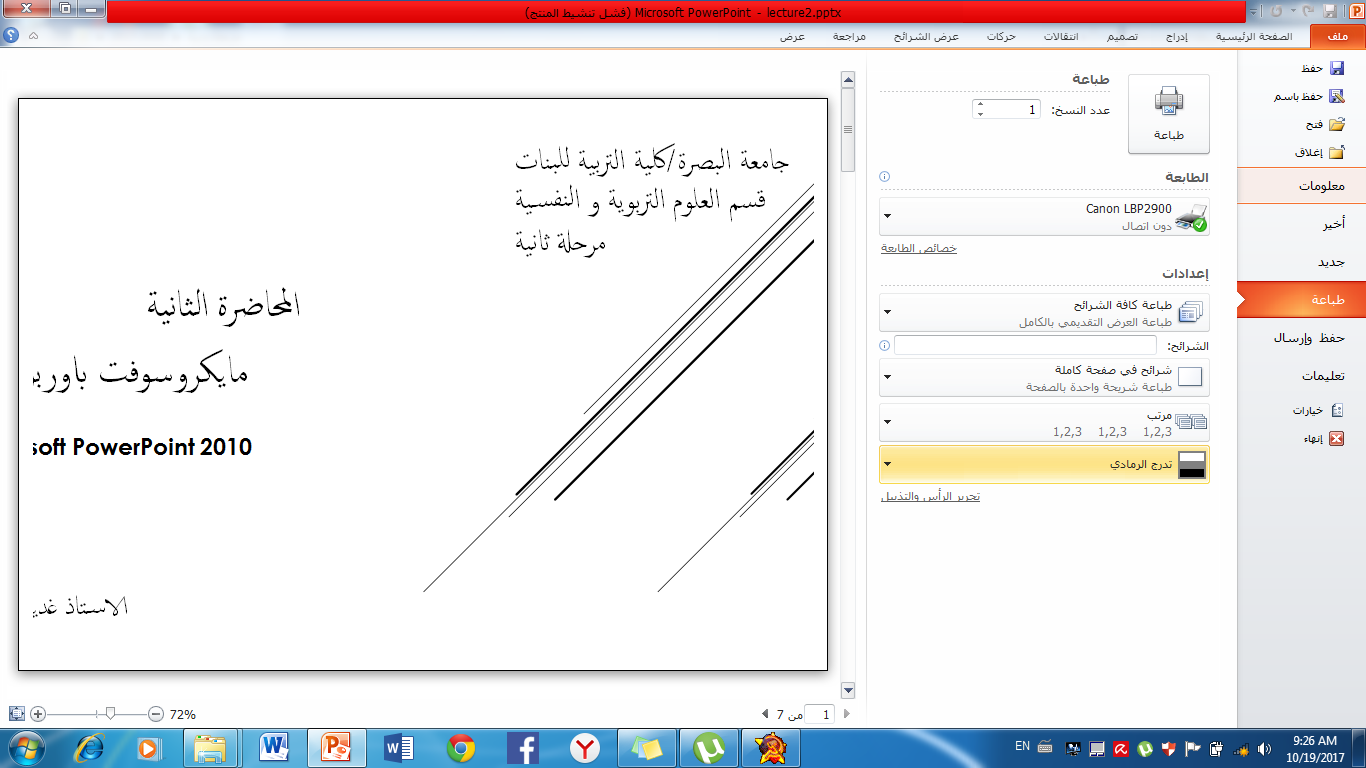 الامر النهائي للطباعة
مايكروسوفت باوربوينت 2010
تبويب الصفحة الرئيسية
Home
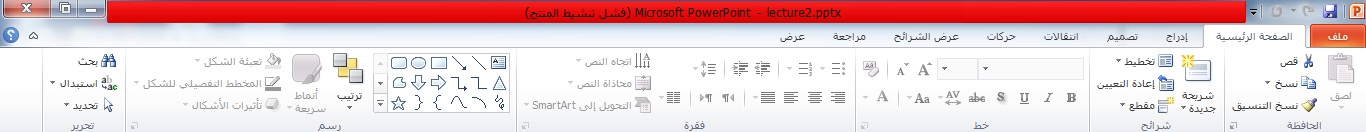 رسم
فقرة
الحافظة
تحرير
خط
شرائح
مايكروسوفت باوربوينت 2010
تكرار الشريحة Slide duplicate
يمكن تكرار اي شريحة طبق الاصل من شريحة موجودة من خلال:
الصفحة الرئيسية			شريحة جديدة 			تكرار الشرائح المحددة
تحديد شريحة من قائمة الشرائح المصغرة  و الضغط على الزر الايمن للماوس و اختيار ايعاز شريحة مكررة

س/ ما هي فائدة تكرار الشريحة؟
مايكروسوفت باوربوينت 2010
تبويب ادراج
Insert
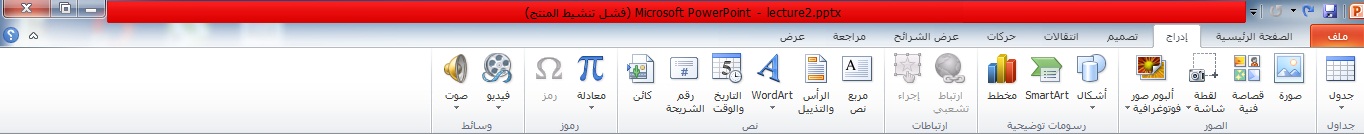 ارتباطات
جداول
رسومات توضيحية
الصور
نص
وسائط
رموز
نهاية المحاضرة الثانية
Quiz Time
(Q1) عدد طرق تكرار الشريحة
 (Q2) عدد طرق حذف شريحة